Metodologias de aprimoramento de código CSS
BEM, Preprocessadores SASS

https://css-tricks.com/bem-101/#:~:text=The%20Block%2C%20Element%2C%20Modifier%20methodology,CSS%20in%20a%20given%20project
https://getbem.com/introduction/
https://allonsmandy.netlify.app/blog/bem/
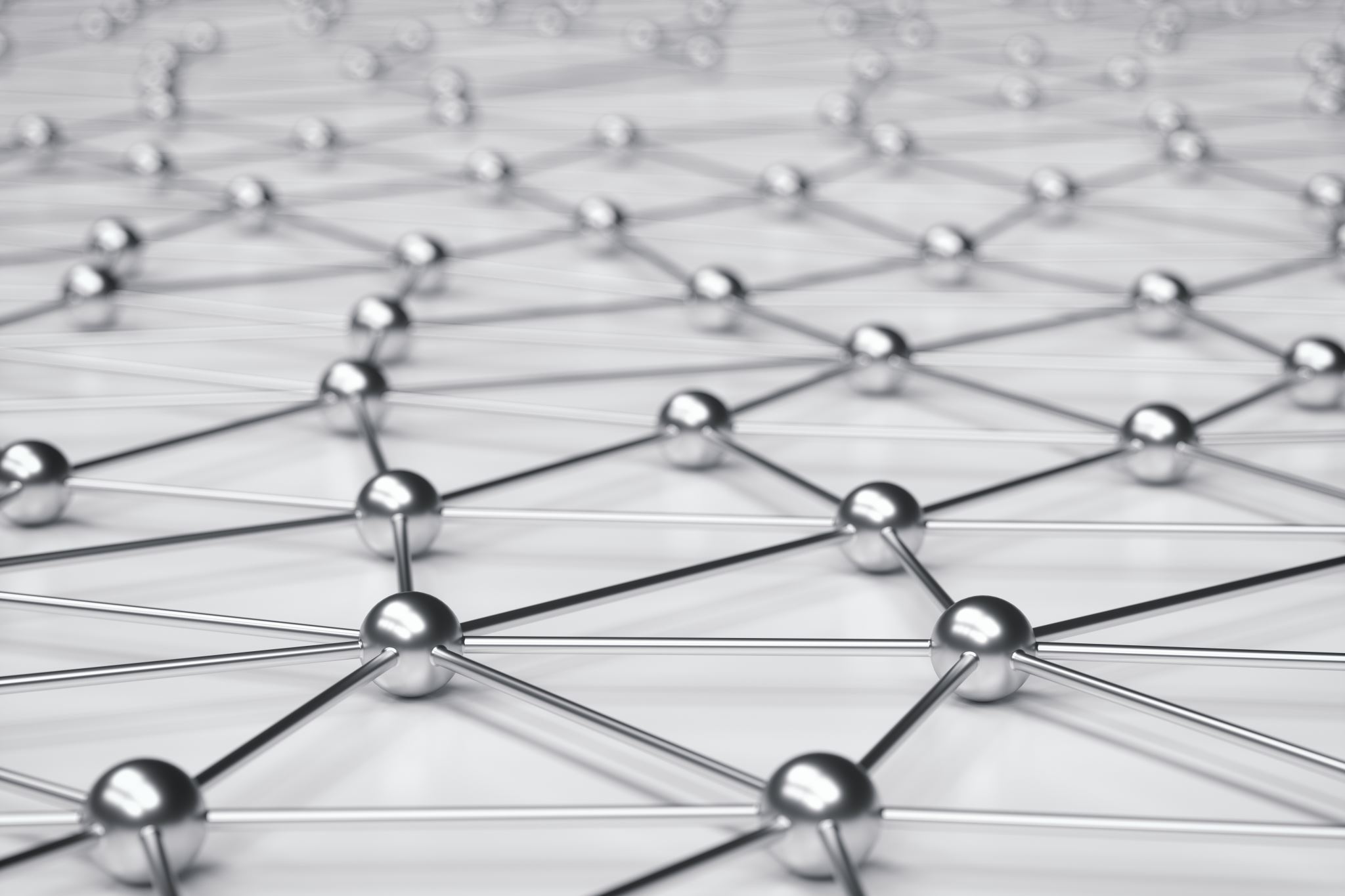 Metodologias CSS
Metodologias de aprimoramento de código CSS
Aprender por que devemos considerar BEM
Compreender e aplicar OOCSS
Compreender e aplicar SMACSS
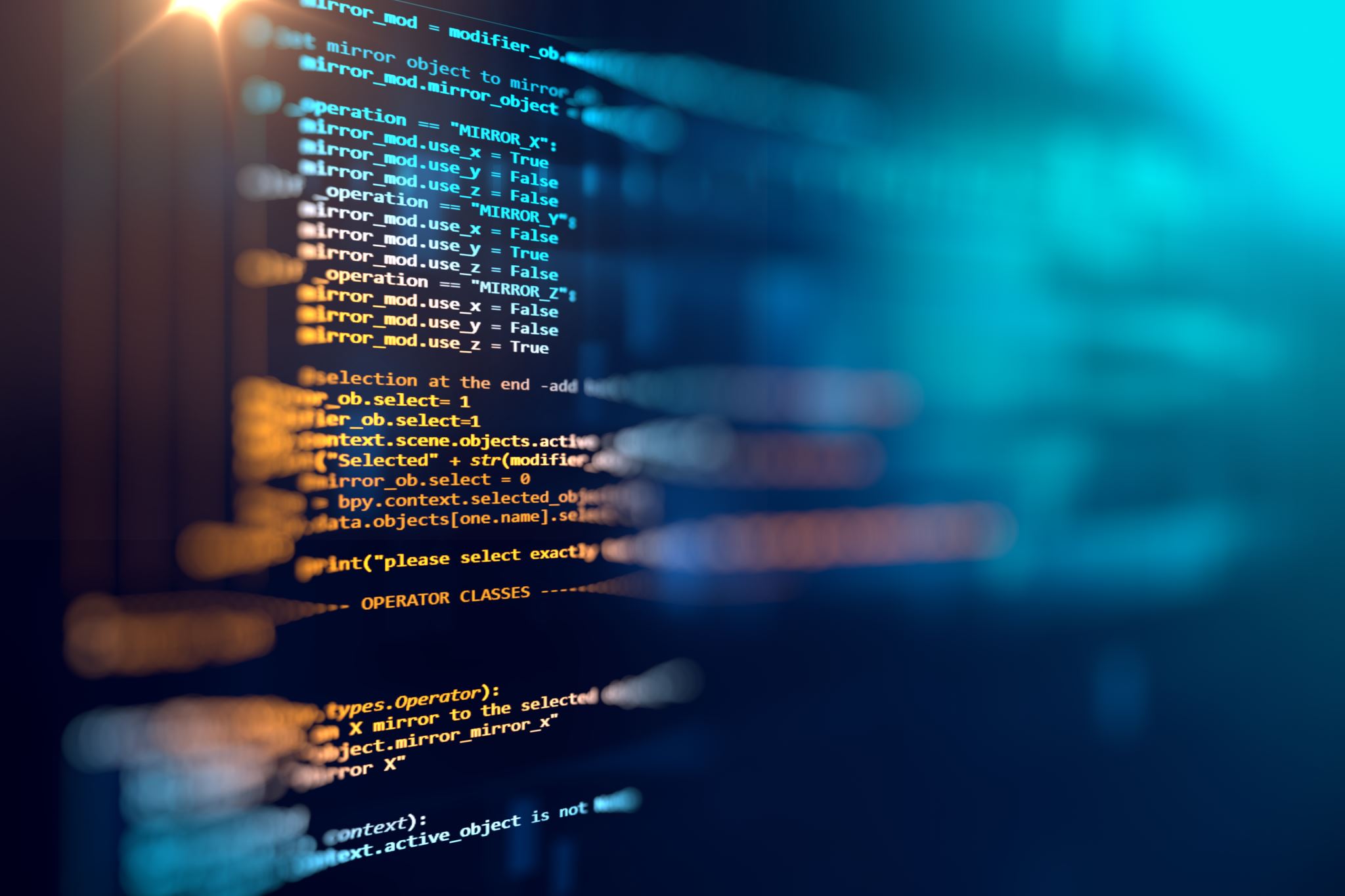 Seletores despadronizados
Já reparou como o CSS tende a ficar confuso na medida em que ganha camadas de detalhamento?
CSS, quando trabalhado por equipes e sem padronização definida
Descontrole 
Mau manutenibilidade
Em sites pequenos, isso não é um problema. Mas na medida em que crescem...
A metodologia Block, Element, Modifier (comumente chamada de BEM ) é uma convenção de nomenclatura popular para classes em HTML e CSS. 
Desenvolvido pela equipe da Yandex, tem como objetivo ajudar os desenvolvedores a entender melhor a relação entre HTML e CSS em um determinado projeto.
O que é BEM
/* Block component */ 
.btn {} 
/* Element that depends upon the block */ 
.btn__price {} 
/* Modifier that changes the style of the block */ 
.btn--orange {} 
.btn--big {}
Escrevendo no estilo BEM pode escrever:
Um bloco é uma abstração de nível superior de um novo componente, por exemplo, um botão: 
	.btn { }
Este bloco deve ser considerado um pai.
É a entidade independente que tem o seu próprio significado.
Um bloco é um container cujos conteúdos são elementos da marcação HTML, ou ainda, outros blocos.
Podemos associar blocos do BEM com módulos do smacss.
Bloco
Um elemento está dentro de um bloco. 
Ele ajuda a formar o bloco e a constituir o elemento formando uma semântica correta.
Como os elementos sempre estão atrelados a um bloco, seu nome também contém o bloco a que pertence separado por dois sublinhados. (__)
Elementos não devem conter elementos!
Os elementos pertencem ao bloco e não a outros elementos.
Podem ser colocados dentro e são indicados por dois sublinhados após o nome do bloco, como:
	.btn__price { }.
Elementos
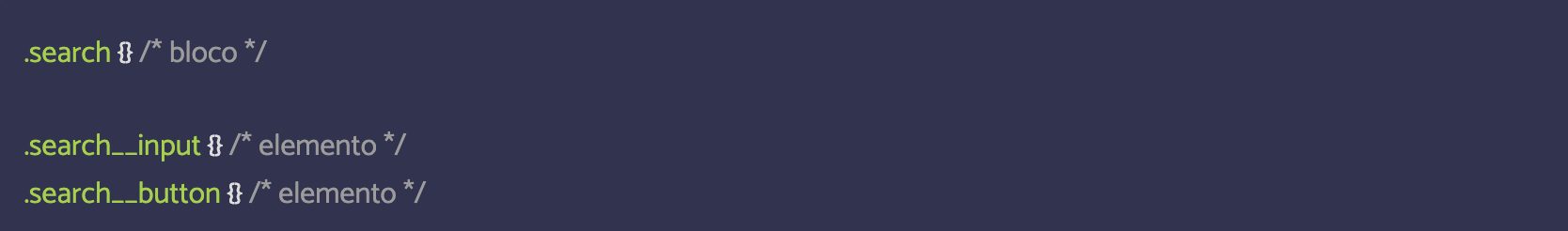 Modificadores podem manipular o bloco 
Permite criar um tema ou estilizar aquele componente específico sem infligir alterações em um módulo completamente não relacionado. 
Pode ser considerado um estado ou versão diferente de um bloco ou elemento.
O modificador pode ser usado diretamente com o bloco ou em um elemento. Sua classe é composta pelo bloco e pelo elemento (se houver) separado por um sublinhado apenas.

Isso é feito anexando dois hífens ao nome do bloco, assim como btn--orange.
Modificadores
RUIM
BOM
Exemplo
<a class="btn btn--big btn--orange" href="https://css-tricks.com">   
      <span class="btn__price">$9.99</span> 
      <span class="btn__text">Subscribe</span> 
</a>
Se outro desenvolvedor escreveu essa marcação e não estávamos familiarizados com CSS, ainda deveríamos ter uma boa ideia de quais classes são responsáveis ​​por quê e como elas dependem umas das outras. 
Os desenvolvedores podem então construir seus próprios componentes e modificar o bloco existente como desejarem. 
Sem escrever muito CSS, os desenvolvedores são potencialmente capazes de criar muitas combinações diferentes de botões simplesmente alterando uma classe na marcação
Vantagem
Desenvolvimento rápido e resultados duradouros de padronização.
Os projetos devem ser criados rapidamente, utilizando uma arquitetura que garante sustentabilidade e longevidade para o desenvolvimento.
Um projeto pode envolver muitas pessoas.
A capacidade de organizar de forma eficiente o trabalho das pessoas em uma equipe é importante, seja essa equipe formada por apenas duas pessoas ou por dezenas de desenvolvedores.
Equipes escaláveis.
Adicionando mais pessoas para uma equipe, o desempenho deve melhorar. O código deve ser cuidadosamente estruturado para garantir a sua sustentabilidade ao longo do tempo e através das mudanças da equipe.
A reutilização de código.
Cada elemento novo projeto ou interface não deve ser iniciado a partir do zero. Código não deve ser dependente do contexto, mas deve ser fácil de transferir para outros lugares.
Vantagens do BEM
Existem muitas metodologias que visam reduzir a bagunça em CSS, organizar a cooperação entre programadores e manter grandes bases de código CSS
OOCSS — Separando contêiner e conteúdo com “objetos” CSS
SMACSS — Guia de estilo para escrever seu CSS com cinco categorias para regras CSS
SUITCSS — Nomes de classes estruturadas e hifens significativos
Metodologias
Metodologia OOCSS
A finalidade do OOCSS é incentivar a reutilização de código. 
Um objeto CSS é todo padrão visual que poderá se repetir no site ou aplicação e é identificado como uma classe, ou seja, esse objeto CSS pode ser reutilizável em todo o site.
1º princípio - Separação de estrutura e visual (skin)
Podemos usar o OOCSS para modularizar o código, reaproveitando as estruturas em diversos casos, mantendo um padrão, porém, diferenciando vários comportamentos.
Princípios OOCSS
2º princípio - Independência entre container e conteúdo
Simplesmente quebrar a dependência dos componentes de seus respectivos containers.
Veja no exemplo de código a seguir que as divs possuem a mesma estrutura, no qual foi definida na classe .box, porém cada uma possui cores diferentes. Portanto, eu defini apenas a estrutura do box em uma classe, e criei novas classes apenas para definir o estilo.
Princípios OOCSS
<!-- Separação de estrutura e visual (skin) --> 
<div class="box box-red">Lorem ipsum</div> 
<div class="box box-green">Lorem ipsum</div> 
<div class="box box-blue">Lorem ipsum</div> 
<!-- Independencia entre container e conteúdo --> 
<aside> 
      <h3 class="title">Titulo :3</h3> 
</aside> 
<footer>
       <h3 class="title">Subtítulo 3</h3> 
</footer>
/* Separação de estrutura e visual (skin) */ 
.box { 
      height: 100px; 
      outline: 1px solid black; 
      width: 100px; 
} 
.box-red {
       background-color: #ee5e5e; 
} 
.box-green { 
      background-color: #4ddd4d; 
} 
.box-blue { 
      background-color: #5353aa; 
}
/* Independencia entre container e conteúdo */
.title { 
      color: #e0425d;
      font-family: Georgia, Times, serif; 
      line-height: 1; 
      text-shadow: rgba(0, 0, 0, .3) 3px 3px 6px; 
} 
aside .title { 
       font-size: 2em; 
       text-shadow: rgba(0, 0, 0, .3) 3px 3px 6px; 
} 
footer .title { 
       font-size: 1.5em; 
       text-shadow: rgba(0, 0, 0, .3) 2px 2px 4px;
 }
Modularização de código css
O objetivo é que o código CSS seja reutilizado em várias partes da produção evitando que você crie mais código. 
É aconselhável que se defina padrões de código para os principais elementos do layout.
Boas Práticas
Minimizar usos de seletores muito específicos
Encontre o meio termo. 
Não faça seletores muito específicos ou seletores muito genéricos. 
O CSS trabalha com especificidade: 
quanto mais específico, mais certeiro você é ao capturar um elemento, mas seu CSS fica mais engessado e consequentemente você usa mais código. 
Quanto mais genérico, mais elementos do mesmo tipo você formata, mas o risco de conflito de estilos aumenta. 
O ideal é encontrar o meio termo, onde você nem é tão específico e nem tão genérico.
Boas Práticas
Formatar elementos com classes modulares
A ideia é que ao criar uma nova página, você não tenha que criar novo código CSS. 
Se a página tiver a estrutura diferente mas os elementos tem características visuais iguais, aí está uma boa oportunidade para modularizar o código visual dos objetos.
Boas Práticas
Scalable and Modular Architecture for CSS
Estilo de escrita CSS que visa organizar de acordo com os objetivos das regras CSS
Agrupa as regras em categorias:
Base
Layout
Module
State
Theme
SMACSS
Regras BASE
Configurações padrão
Na maior parte das vezes, seletores de elementos, pseudo-classes e seletores filho
onde quer que este elemento esteja na página, ele deve ter esta aparência.
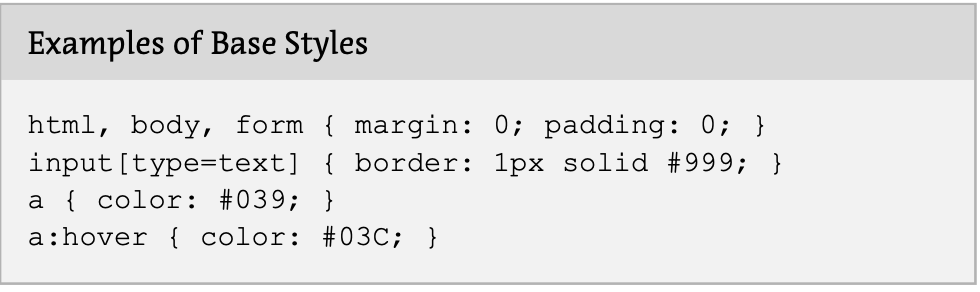 Regras BASE
Configuração de tamanhos de cabeçalho, estilos de link padrão, estilos de fonte padrão e planos de fundo do corpo.
Fortemente que se especifique uma cor de fundo.
Usuários podem definir seu próprio plano de fundo como algo diferente do branco. 
Se você trabalhar com a expectativa de que o fundo seja branco, seu design poderá parecer quebrado. 
Pior ainda, a escolha da cor da fonte pode entrar em conflito com a configuração do usuário e tornar seu site inutilizável.
Reset CSS
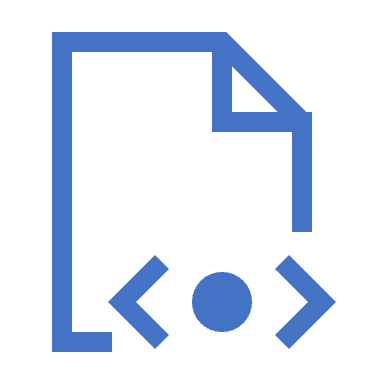 Uma redefinição de CSS é um conjunto de estilos básicos projetados para remover — ou redefinir — a margem padrão, o preenchimento e outras propriedades. 
Seu objetivo é definir uma base consistente entre navegadores para construir o site.
Regras Layout
CSS organiza elementos na página. 
Layouts de componentes principais vs secundários de uma página. 
Os componentes secundários – como um texto explicativo, um formulário de login ou um item de navegação – ficam dentro do escopo dos componentes principais, como um cabeçalho ou rodapé. 
Componentes secundários >> Módulos
Componentes principais (estilos de layout) também podem ser divididos em estilos principais e secundários com base na reutilização. 
Os principais estilos de layout, como cabeçalho e rodapé devem usar seletores de classe pois são comuns a todos os componentes da página
Regras de Módulos
Módulo é um componente mais discreto da página. 
Barras de navegação, carrosséis, suas caixas de diálogo, widgets...
Os módulos ficam dentro dos componentes do Layout. 
Também podem estar dentro de outros módulos. 
Cada Módulo deve ser projetado para existir como um componente independente. 
A página ficará mais flexível. 
Podem ser reaproveitados
Regras de Estado
É algo que aumenta e substitui todos os outros estilos. 
Um accordion pode estar recolhida ou expandida	
Uma mensagem pode estar em estado de sucesso ou erro.
Os estados geralmente são aplicados ao mesmo elemento que uma regra de layout ou aplicados ao mesmo elemento que uma classe de módulo base.
Regras de Temas
Os temas podem afetar qualquer um dos tipos primários. 
Eles podem substituir estilos básicos, como cores de link padrão. 
Eles podem alterar os elementos do módulo, como cores e bordas. 
Eles podem afetar o layout com arranjos diferentes. 
Eles também podem alterar a aparência dos estados.
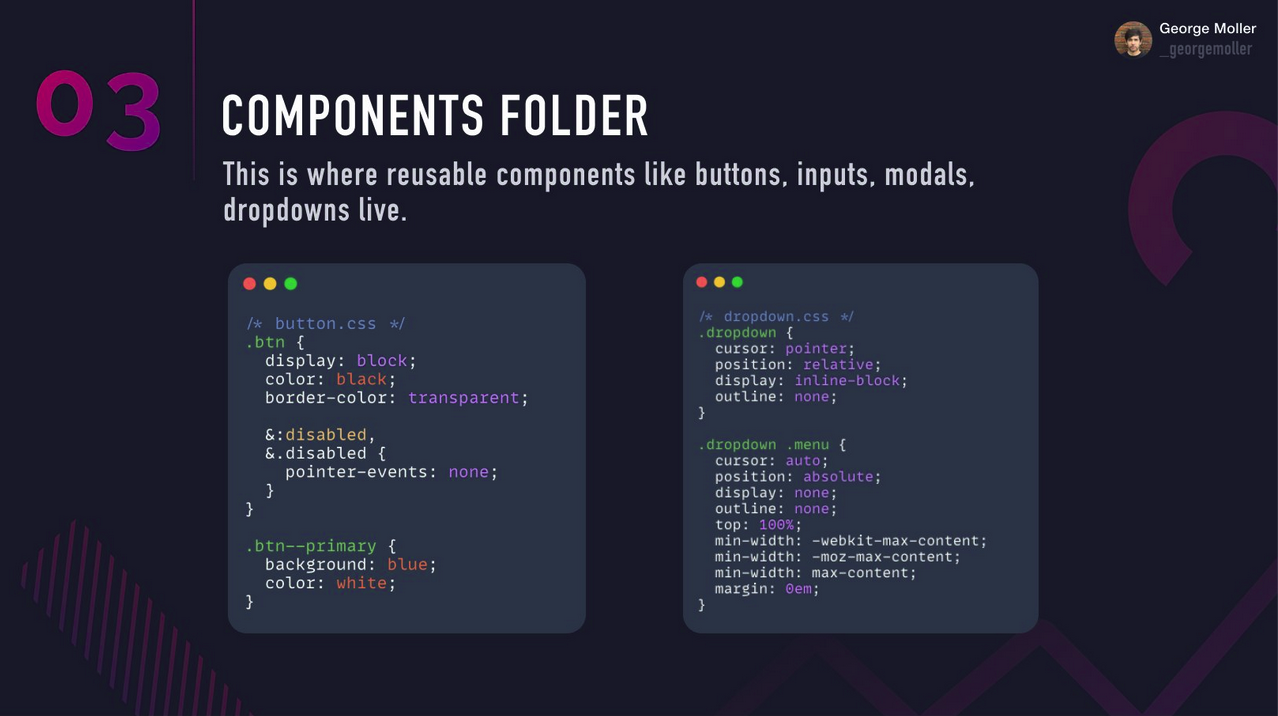 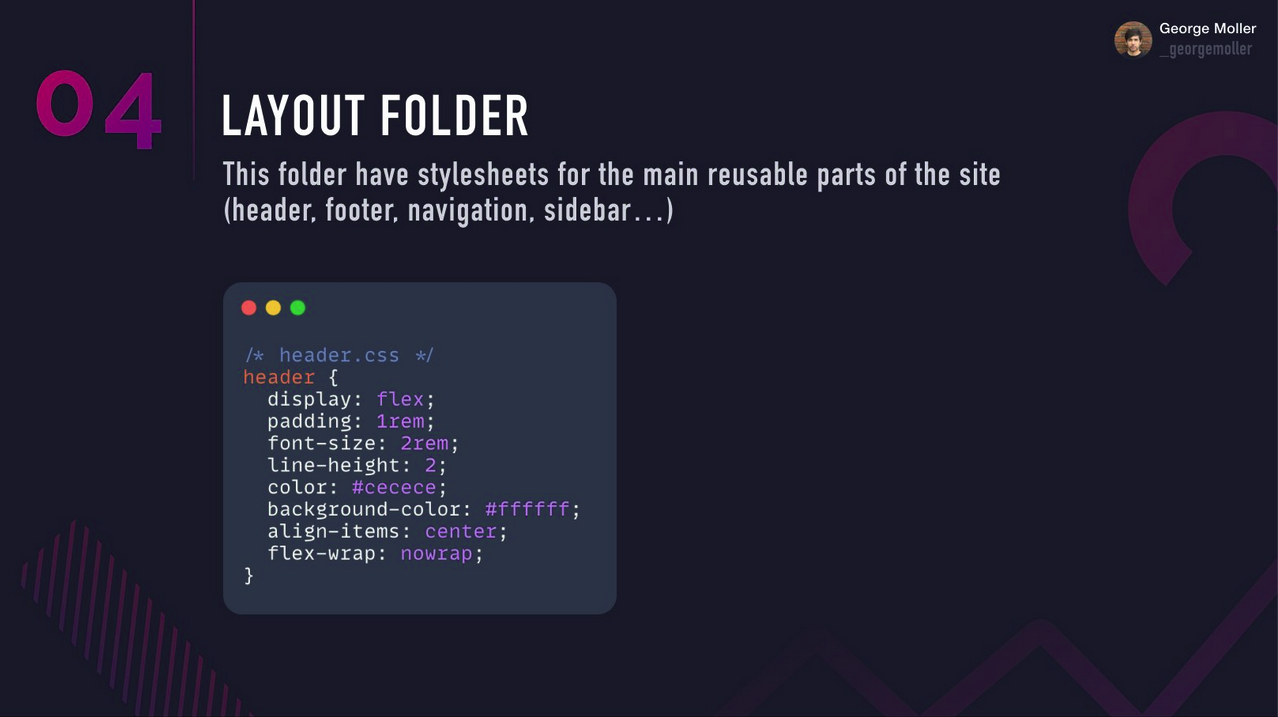 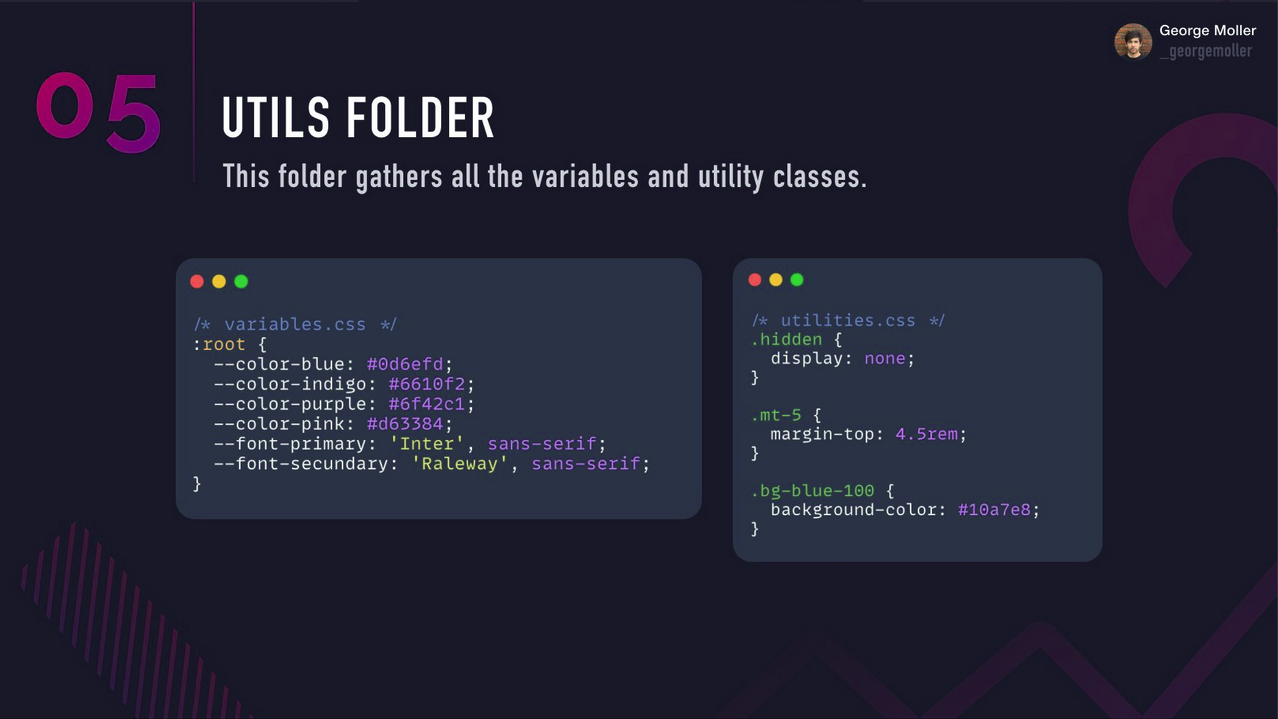 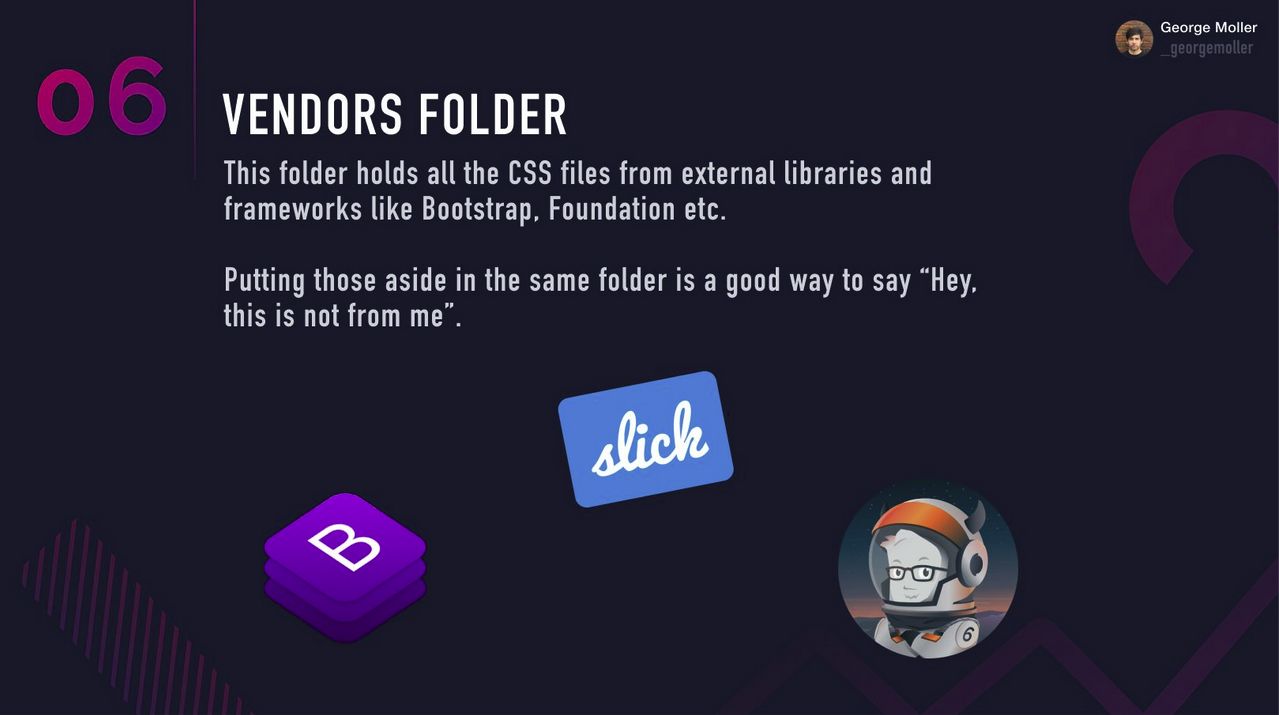 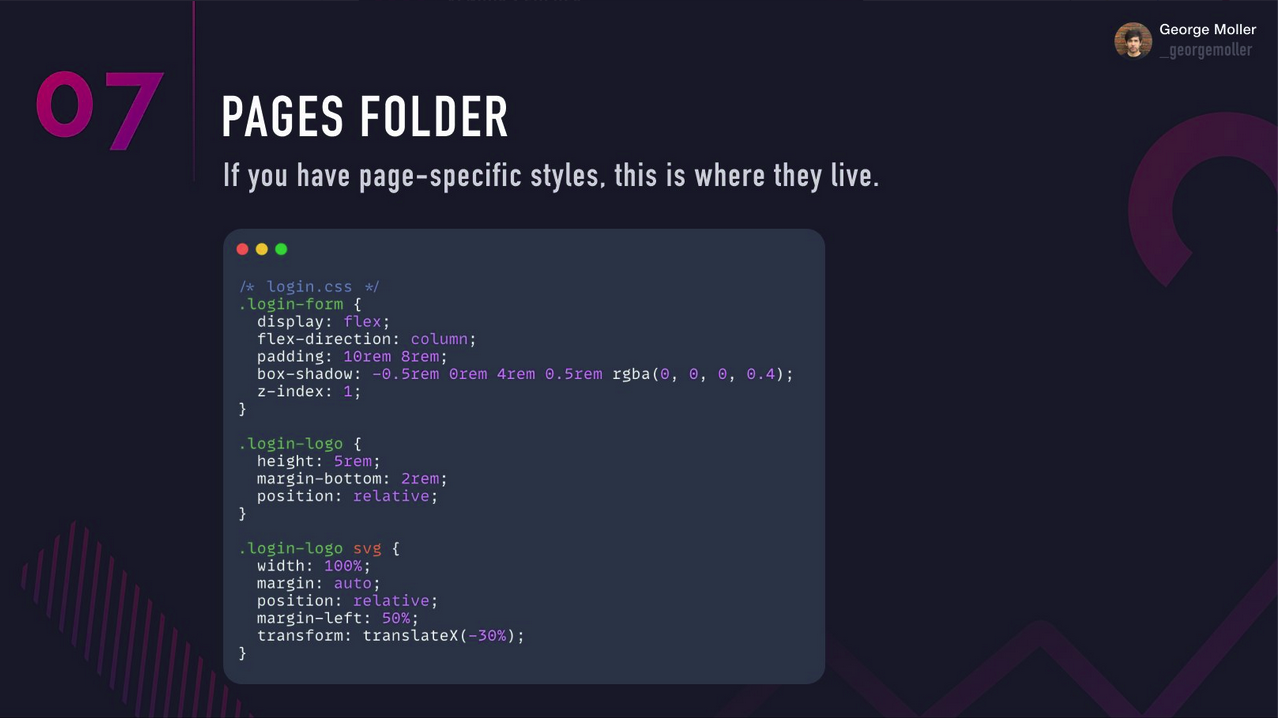 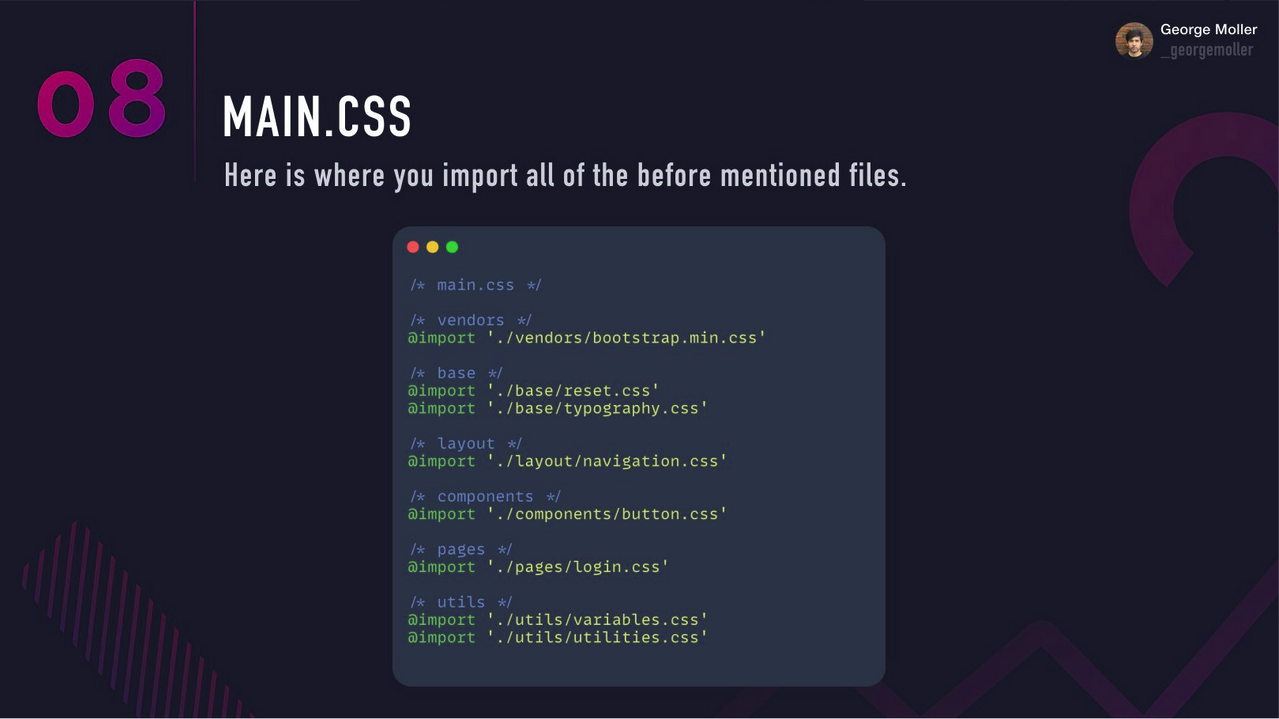 BEM Methodology: 7.1 [https://css-tricks.com/bem-101/#:~:text=The%20Block%2C%20Element%2C%20Modifier%20methodology,CSS%20in%20a%20given%20project] 7.1. [http://getbem.com/introduction/] 7.2 [https://en.bem.info/methodology/css/]
Traduzir Tweet
BEM, Preprocessadores SASS
https://css-tricks.com/bem-101/#:~:text=The%20Block%2C%20Element%2C%20Modifier%20methodology,CSS%20in%20a%20given%20project
https://getbem.com/introduction/
https://allonsmandy.netlify.app/blog/bem/
OOCSS
http://oocss.org/
https://allonsmandy.netlify.app/blog/arquitetura-css-oocss/
SMACSS
SUITCSS
https://suitcss.github.io/
Referências
Preprocessador SAS
variables
nesting
partials
mixins
imports
operators
functions
SASS: 8.1 [https://youtube.com/watch?v=_a5j7KoflTs] 8.1 [https://sass-lang.com/documentation/variables] 8.2 [https://w3schools.com/sass/sass_nesting.php] 8.3 [https://sass-lang.com/guide#topic-4] 8.4 [https://sass-lang.com/documentation/at-rules/mixin] 8.5 [https://sass-lang.com/documentation/at-rules/import] 8.6 [https://sass-lang.com/documentation/operators] 8.7 [https://sass-lang.com/documentation/at-rules/function]
T